السلام عليكم ورحمة الله
সবাইকে আজকের ক্লাসে
স্বাগতম
পরিচয়
মুহাম্মদ আবু তাহের ফারুকী
আরবী প্রভাষক
ওয়াজেদিয়া কামিল (এম.এ) মাদরাসা
বায়েজিদ বোস্তামী, চট্টগ্রাম।
মোবাইর: ০১৮১৯৩৫৮০৯৫
পাঠ পরিচিতি
বিষয়
বৈপিতৃয় ভাই-বোনের অবস্থা
শ্রেণি
আলিম ১ম ও ২য় বর্ষ
পাঠ
০৩
সময়
৪০মিনিট
তারিখ
1৮/০১/২০২১
ছাত্র-ছাত্রী সংখ্যা
01819358095
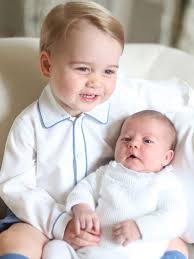 ভাই-বোন এর চিত্র
পাঠ শিরোনাম
আজকের পাঠ হচ্ছে---
বৈপিতৃয় ভাই-বোনের অবস্থা
শিখন ফল
পাঠ শেষে শিক্ষার্থীরা যা শিখবে----
০১. পাঠ শেষে শিক্ষার্থীরা বৈপিতৃয় ভাই-বোন এর অবস্থা সম্পর্কে জানতে পারবে।
০২. পাঠ শেষে শিক্ষার্থীরা বন্টন এর ক্ষেত্রে বৈপিতৃয় ভাই-বোন এর বন্টন নীতি সম্পর্কে জানতে পারবে।
احوال اولاد الام
বৈপিতৃয় ভাই-বোনের অবস্থা
মৃত ব্যক্তির বৈপিতৃয় ভাই-বোনের অবস্থা-৩টি।
বৈপিতৃয় ভাই ও বোন মিরাস বা অংশিদার হওয়া ও বন্টন এর ক্ষেত্রে সবসময় সমান।
বৈপিতৃয় ভাই/বোন
سقوطবা বঞ্চিত
বিস্তারিত
উদাহরণ
৬,
মৃত ব্যক্তি
মাসআলা:
৫
১
উদাহরণ
৩,
মৃত ব্যক্তি
মাসআলা:
২
১
৩। মৃত ব্যক্তির পুত্র, কন্যা, নাতি, নাতনি এভাবে নিচের দিকের আর পিতা ও দাদা থাকলে সর্বসম্মতিতে মৃত ব্যক্তির বৈপিতৃয় ভাই-বোন  سقوط বা বঞ্চিত হবে।
উদাহরণ
মৃত ব্যক্তি
মাসআলা:
১,
১
বঞ্চিত
জোড়ায় কাজ
বৈপিতৃয় ভাই-বোনের অবস্থাগুলো একজন আর এক জনের কাছে জিজ্ঞাসা করবে।
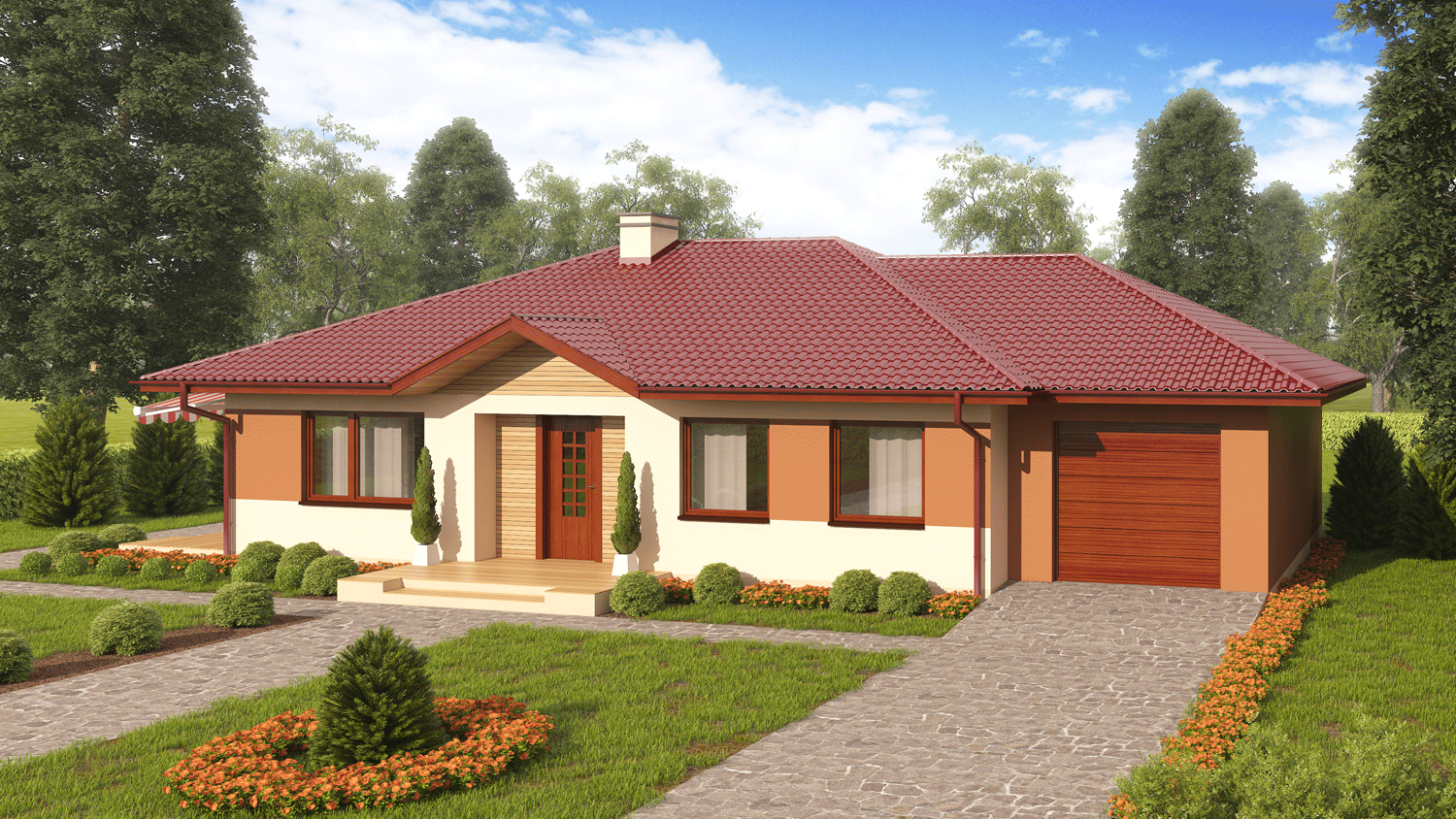 বাড়ির কাজ
নিন্মে প্রদত্ত দুইটি মাসআলার সমাধান বের করে আনা।
১। বৈপিতৃয় ভাই-১,বৈপিতৃয় বোন-২,  চাচা।
২। বৈপিতৃয় বোন,  দাদা।
৩। বৈপিতৃয় ভাই-১,বৈপিতৃয় বোন-২,  পিতা।
ধন্যবাদ
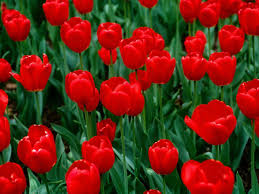 Let’s GO